SOSYAL KAYGI BOZUKLUĞU(SOSYAL FOBİ)
PSİKOLOJİK DANIŞMAN
REFİKADOĞANAY 
YÜKSEKOVA RAM
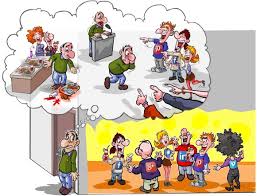 SOSYAL KAYGI BOZUKLUĞU(SOSYAL FOBİ) NEDİR?
Sosyal kaygı bozukluğu(sosyal fobi), 
kişinin toplum içindeki bireyler tarafından
 yargılanacağı ve olumsuz eleştirileceğine dair 
duyduğu yoğun kaygı ve korku halidir.
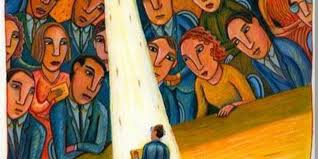 Sosyal fobisi olan kişiler, toplum içinde sergiledikleri 
tavır ve davranışların, söyledikleri sözlerin 
utanç verici olacağından endişelenirler.


                                          Hata yaparak insanlara rezil olmaktan,   başkalarının gözünde beceriksiz, güçsüz, 
 aptal görünmekten aşırı derecede korkarlar.
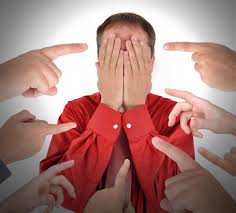 Bu  kişiler
 toplum içinde yanlış bir şey yapıp
 mahcup olacaklarını düşündüklerinden 
bu gibi durumlardan kaçınmaya çalışırlar.
                                                      
Toplum içinde aktif bir konumda 
  olmasalar da   kendilerini ayrıntılı              
bir gözlem altında hissederler.
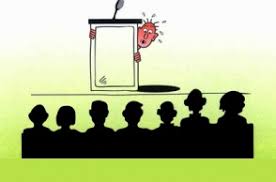 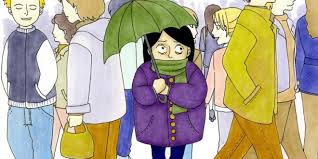 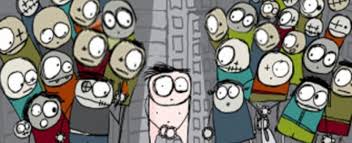 Liebowitz’e göre kaygı uyandıran durumlar:
Toplum içinde telefonla görüşme, yemek yeme içme,
 İnsanlar önünde konuşma, rol yapma
Başkaları izlerken çalışma, yazı yazma
Çok iyi tanımadığı biriyle telefonda ve ya yüz yüze konuşma
Birilerinin oturduğu odaya girme, ilgi odağı olma
Bir toplantıda hazırlıksız konuşma yapma
Alınan bir malı iade etme, ısrarlı bir satıcıya karşı koyma
Parti/davet verme
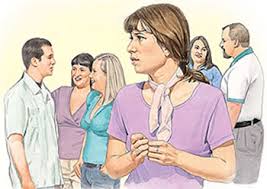 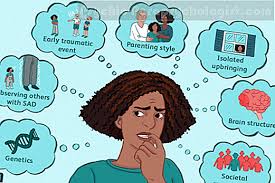 Yaşadığı yoğun kaygı ve korkunun 
 aşırı ve yersiz olduğunu bilmesine rağmen 
 durumun üstesinden gelmek kişi için oldukça zordur.

                                                                  Kaygı yaratan durumlarla karşılan
                                                                     bireylerde bazı zihinsel, fiziksel ve
                                                                     davranışsal belirtiler görülür.
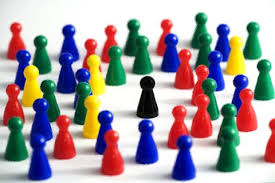 Sosyal ortamlarda ortaya çıkan zihinsel belirtiler:

Herkesin ilgi odağı olduğunu düşünmek
Kusursuz izlenim bırakması gerektiğini düşünmek
Zayıf, yetersiz olduğunu düşünmek, 

 Olumsuz yönlerine odaklanmak
Mükemmel görünmeye çalışmak
  Çirkin göründüğünü düşünmek
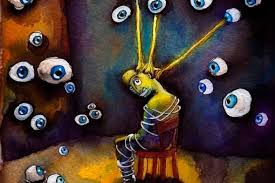 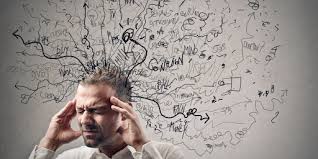 Sosyal ortamlarda ortaya çıkan fiziksel belirtiler:
 Terleme,
 Yüz kızarması, 
Ağız ve boğaz kuruması,
 Kalp çarpıntısı, 
Eller ve ayaklarda titreme, 
Sesin titremesi ve kekeleme, 
Nefeste düzensizlik
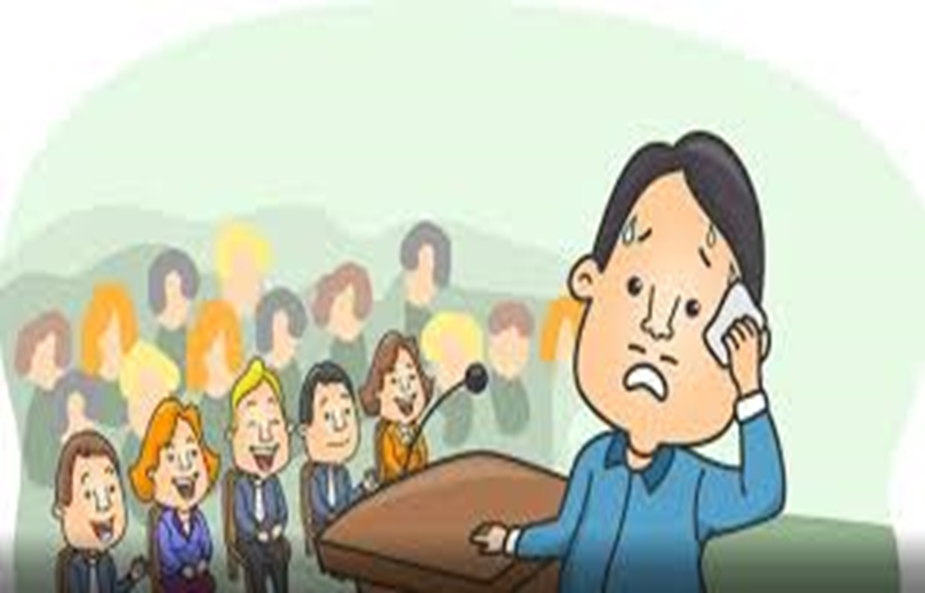 Sosyal ortamlarda ortaya çıkan davranışsal belirtiler:
Ortamdan kaçma isteği
Donuklaşma
Dikkati başka yere vermeye çalışma

Çevresindekilerle göz teması kuramama
Sosyal teklifleri geri çevirme
Alkol ve madde kullanma
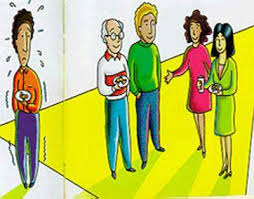 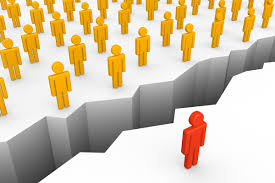 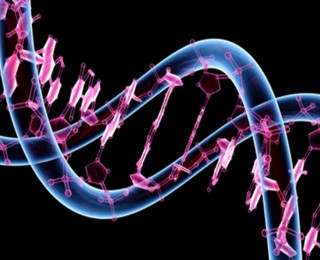 Sosyal Kaygı Bozukluğunun Oluşumu
Ebeveynlerinde ve ya akrabalarında 
sosyal fobi olan bireylerde bu rahatsızlığın görülme riski
 %16-%21 oranında daha yüksektir.
Bu bireylerde seretonin hormonunun normalden az salgılandığı ya da sinir hücreleri arasında yeterince iletişim sağlayamadığı görülmüştür.

                                         Aşırı koruyucu, müdahaleci, reddedici ve ilgisiz
                                          anne baba  tutumları da özgüven gelişimini engelleyerek sosyal fobiye zemin hazırlayabilir.
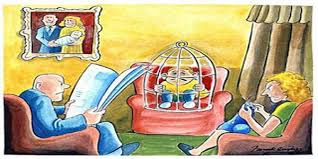 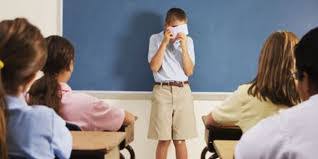 Sosyal fobi kişinin kendi yaşadığı veya 
tanık olduğu olumsuz deneyimler sonucunda da 
ortaya çıkabilir.
 Örneğin sınıf önünde bir hata yapan öğrenciyle
 arkadaşlarının dalga geçmesi sonucu çocuk
 rezil olduğunu düşünerek tekrar tahtaya kalkmaktan korkabilir. 


Yaşanan olumsuz olaylar kişide koşullanmaya
 böylece  kaygıyı genellemesine sebep olabilir.
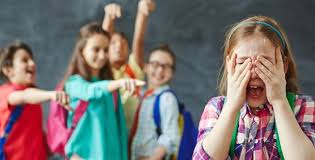 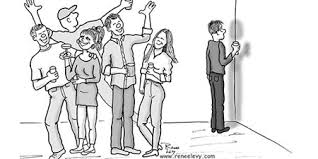 Sosyal fobinin toplumda görülme sıklığı :
Dünyada en sık görülen psikolojik 
rahatsızlıklardandır. Depresyon
 ve alkol bağımlılığından sonra 
üçüncü sırada yaygınlık göstermektedir.
 Toplum genelinde %7 oranında görülürken
 ergenlerde %14, 
üniversite öğrencilerinde %24 oranında görülmektedir.
Kadınlarda erkeklere göre daha fazla belirti görülürken
klinik araştırmalarda erkek hasta sayıları kadınlara eşit
ya da fazladır.
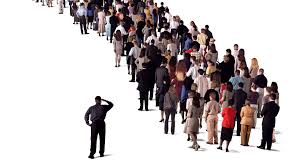 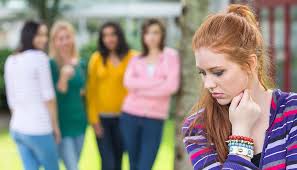 Sosyal Kaygı Bozukluğunun Başlama ve Gelişim Seyri:

Kişiliğin önemli ölçüde şekillendiği ve sosyal 
etkileşimlerin yoğun olduğu erken ve geç ergenlik
 döneminde(10-17) ortaya çıkan bir rahatsızlıktır.
 Belirtilerin yoğunlukla 11-14 yaşlarında ortaya çıktığı 
Görülmüştür. Hastaların %95’i sosyal fobiyle 20 yaşından önce tanışmaktadır.
Sosyal Kaygı Bozukluğunun Tedavi Süreci:
 Tedavi için öncelikle bu durumun bir hastalık olduğu ve
 tedavi edilebileceği kabul edilmelidir.
 Sosyal fobinin tedavisinde bilişsel-davranışçı terapinin
 en etkili yöntem olduğu görülmüştür.

 Sistematik duyarsızlaştırma ve maruz bırakma
en sık kullanılan yöntemlerdir.
  Kişinin öncelikle terapistin kontrolü altında
 aşamalı bir şekilde korktuğu durumlarla yüzleşmesi sağlanır.
 Halka açık sosyal ortamlardan önce rol oynama yoluyla
 veya küçük terapi gruplarında uygulamaya başlanır.
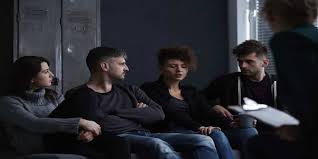 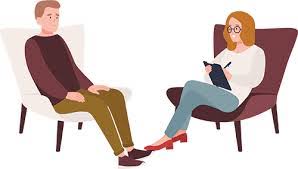 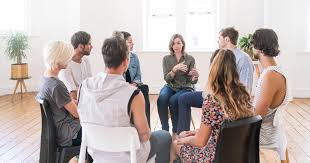 Sosyal fobi tedavisinde sanal gerçekliği 
kullanan maruz bırakmanın da oldukça etkili ve 
kalıcı bir iyileşme sağladığı görülmüştür.
Bu süreçte kişiye sosyal beceri eğitimi de verilerek
girdiği sosyal ortamlarda nasıl davranacağı konusunda kişiye yardımcı olunur.


 İlaç tedavisi tek başına etkili olmamakla birlikte, 
bazı kişilerde psikoterapiyle birlikte etkili olabilmektedir.
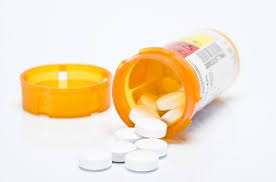 Sosyal fobi yaşayan kişinin yakınları olarak bu süreçte
 onun yanında olmak, onu destelemek ve tedavi için 
onu cesaretlendirmek de faydalı olacaktır.
 Tedavi olmaktan çekiniyorsa ya da etkili olmayacağını 
düşünüyorsa, daha önce tedavi olan kişilerden örnekler 
vererek yüreklendirmek önemlidir.
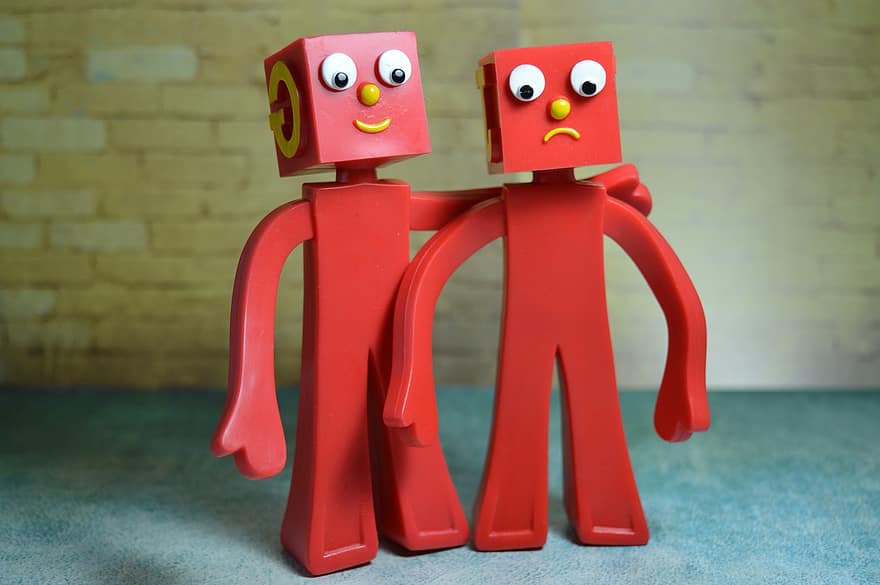 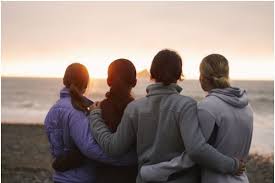 KAYNAKÇA:

  https://kaynakpsikoterapi.com/sosyal_fobi_sosyal_kaygi_bozuklugu/
  https://psikolig.com/sosyal-fobi/
  Özdikmenli Demir,G.(2009). Sosyal Fobinin Etiyolojisinin İncelenmesi Amacıyla Gerçekleştirilen Araştırmalara Genel Bir Bakış. Akademik incelemeler,4(1),s.102-123
  Dilbaz,N.(1997).Sosyal Fobi. Psikiyatri Dünyası1:18-24
  Kring,A.M.,Johnson,S.L.,Davison,G.Neale,J.(2017).Anormal Psikoloji.(M.Şahin,Çev.).Ankara: Nobel   Akademik  Yayıncılık